新一代校園電腦管理與教學應用
嘉義縣教育網路中心  楊明勳
103.10
管理特色
校園電腦整體維運，所有電腦管理邏輯相同
老師教學機容易備份、學生機可快速還原
選單、維護、備份、還原機制不會互相衝突
背景、圖示請不要變動
GRUB4DOS 建立開機及維護選單
維護選單具密碼管制
系統特色
作業系統打包成硬碟檔案會複製檔案就會裝系統
預載
     Windows 7、Windows 8.1(32/64位元)、      EZGO11 x64，Android-x86 4.4 
學校可自行安裝軟體、還原至學校安裝狀態
微軟VHDX差異技術實作快速還原功能(40秒)
客製WinPE 作為維護用
Windows 8.1
舊硬體相容高，新硬體不會藍畫面  正在準備裝置 ... 
系統執行效率比WIN7更快
微軟提供驅動，找驅動程式-執行 windows update 
點光碟檔案 執行光碟 ( win7 燒錄 )
Classic shell  介面設定與win7 相同
學校自行安裝軟體: w81x86_chd.vhdx
備份XXXXX_chd.VHDx檔= 備份資料
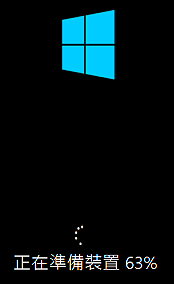 Android–x86 4.4
檔案在 C:\vhdos\android 目錄
data.img (2g空間可安裝軟體)
開、關機方式不同，不可按開關
若當機，常按開關強迫關機
已內建注音，不要裝google注音，會當
EZGO11x64
以ISO檔執行，提供寫入可以自行安裝軟體
檔案在 C:\vhdos\ezgo11x64 目錄
C:\casper-rw (4g空間可安裝軟體)
GRUB4DOS 選單特性
文字檔，彈性大容易修改，自動選單
可支援不同作業系統、光碟、WIM開機
選單檔menu.lst 系統自適應，無須人工修改
可自行調整參數命令舉例
timeout 30 倒數 30秒
password pc2014 學生密碼
教師密碼加密
預設選項：default 是文字檔，第一行第一個數字是預設值，檔案內其他文字不要動
硬碟結構
本機磁碟C 實體檔案結構
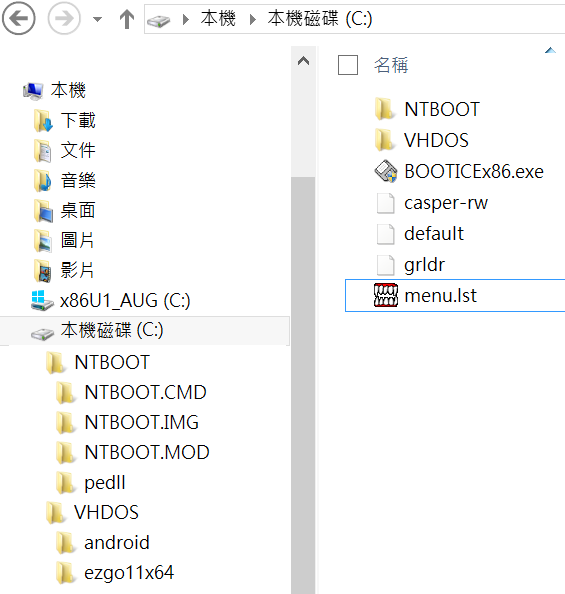 本機磁碟D 實體檔案結構
VHDX 注意事項
實體磁碟 D槽 ，只放.VHD .VHDX不要再放任何檔案
不要掛載W81x86.vhdx、w81x64.vhdx、w7e.vhd 樣版檔案
手動複製系統 I
準備夠大的 硬碟 或 隨身硬碟
隨身硬碟外接需USB 3.0 藍色頭
分割為兩個磁區(要放個人資料三個磁區)
 磁區 C 16G FAT32 使用中
 磁區 D 60G NTFS 
以win8.1 PE將原來 C 新C  複製 D新D
設定GRUB4DOS 開機
執行booticeX86.exe
隨身碟
複製系統 II  設定GRUB4DOS
執行bootice 步驟
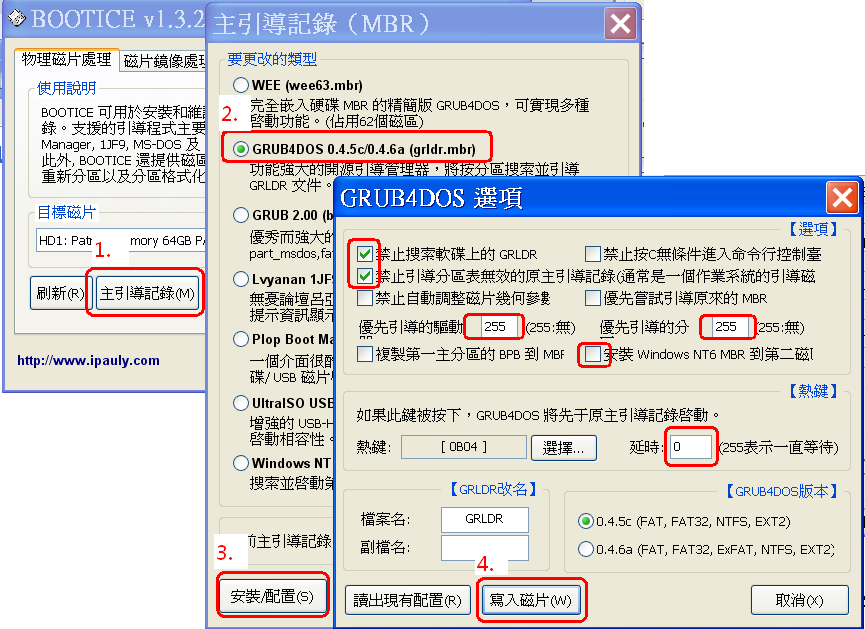 新增老師選單
複製XXXXXX_chd.vhdx  XXXXXX_yang.vhdx
從 c:\vhdtool.lst 複製 對應文字到   
 c:\menu.lst 中 ，修改對應文字
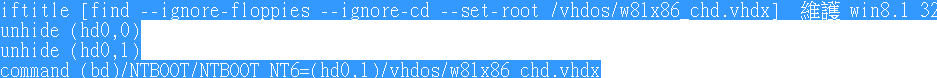 HFS
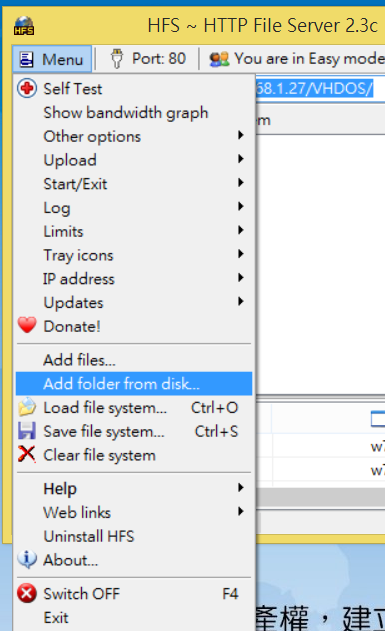 增加 目錄 add folder
選 real folder
限制使用者 磁碟管理 I
限制使用者 磁碟管理
右鍵 命令提示字元      (系統管理員)
gpedit
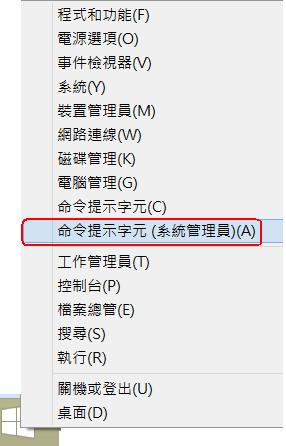 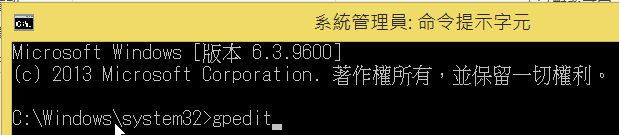 限制使用者 磁碟管理 II
磁碟管理不顯示
磁碟管理不顯示
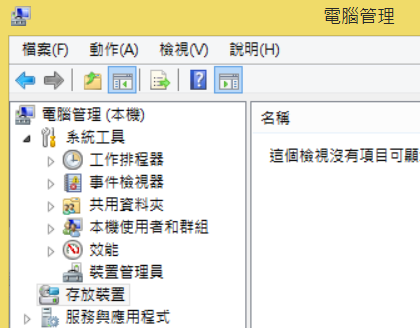 管理指令
C:\menu.lst、 c:\ntooot\vhdtool.lst
VHDX 管理指令
產生隨身碟方法、指令
網路分享指令